Что такое счастье?
Тема  урока: Человек и его деятельность
Определение деятельности 
Виды деятельности 
Основная характеристика деятельности
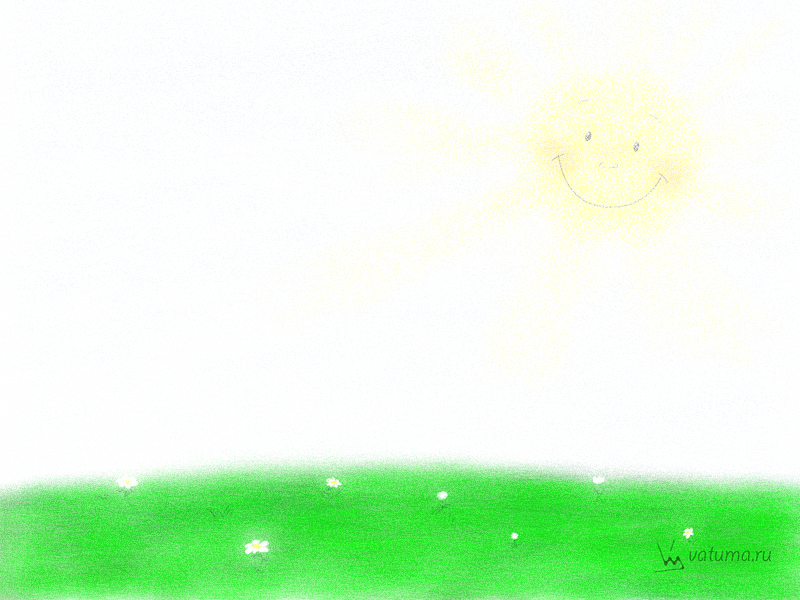 Деятельность  - это сознательный способ отношения к внешнему миру, характерный только для людей. Основное его  содержание – изменение и преобразование мира в интересах человека, создание того, чего нет в природе.
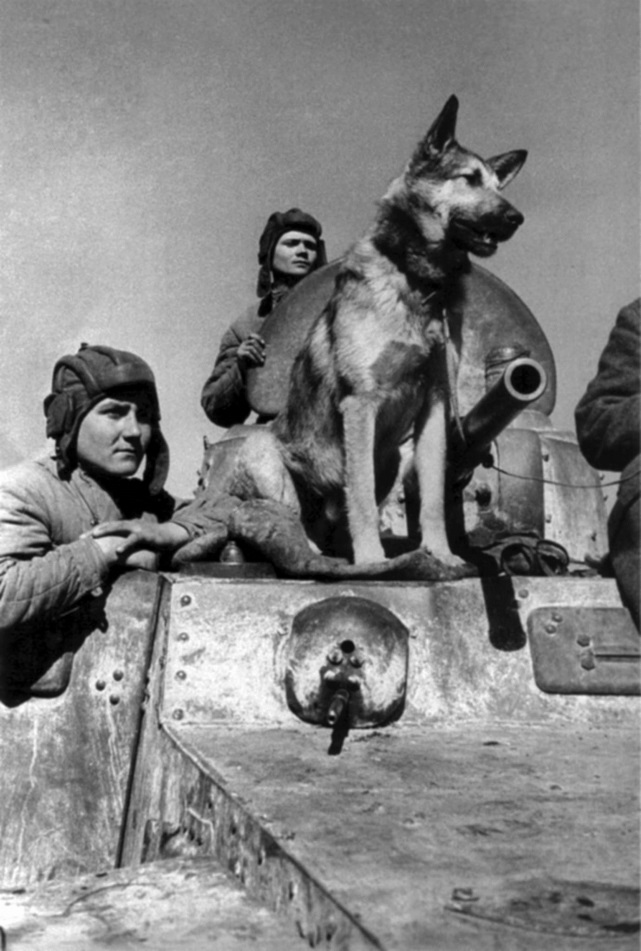 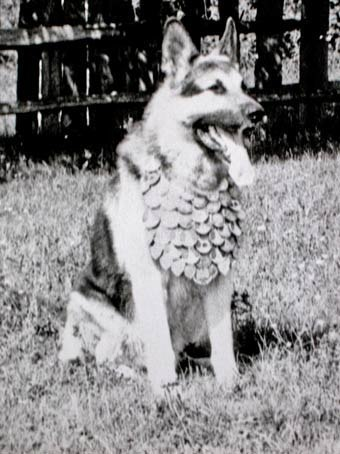 Джульбарс
В 2013 году в Москве на Поклонной горе был открыт памятник «Фронтовой собаке».
По официальным данным, во время войны около 70 тысяч служебных собак несли службу на всех фронтах, помогая бойцам защищать нашу Родину от немецко-фашистских захватчиков.
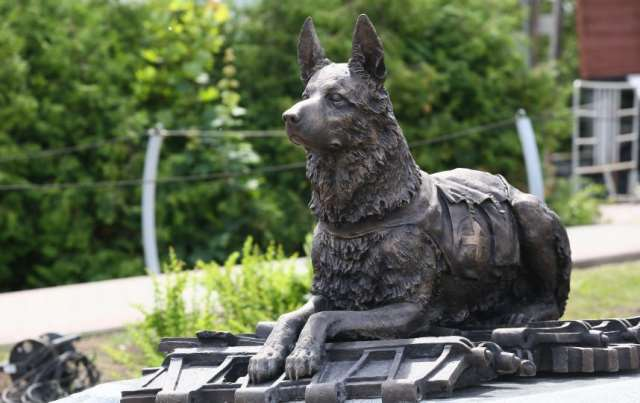 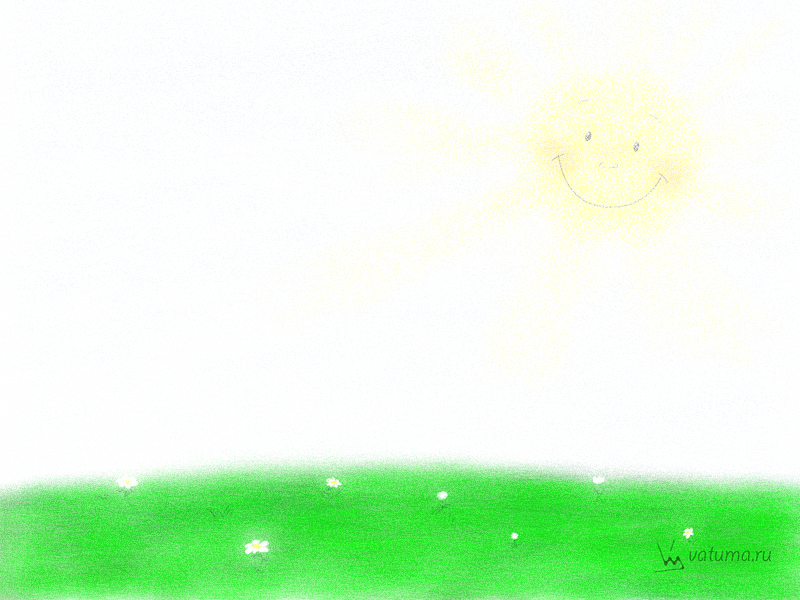 Деятельность  - это сознательный способ отношения к внешнему миру, характерный только для людей. Основное его  содержание – изменение и преобразование мира в интересах человека, создание того, чего нет в природе.
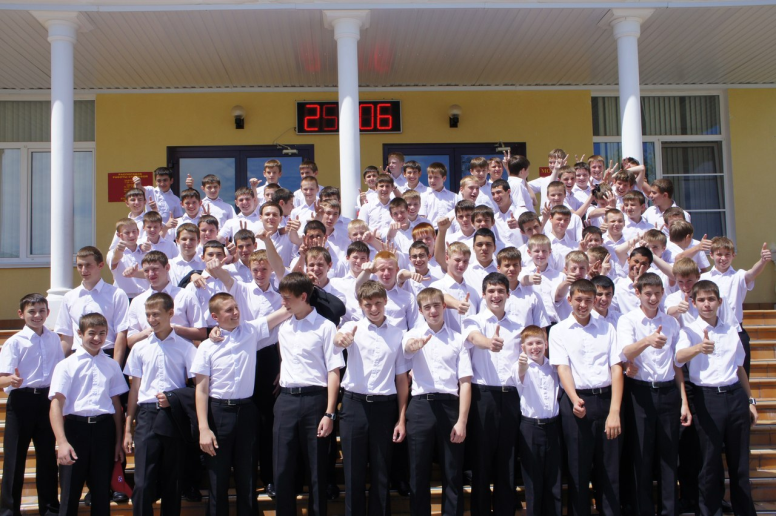 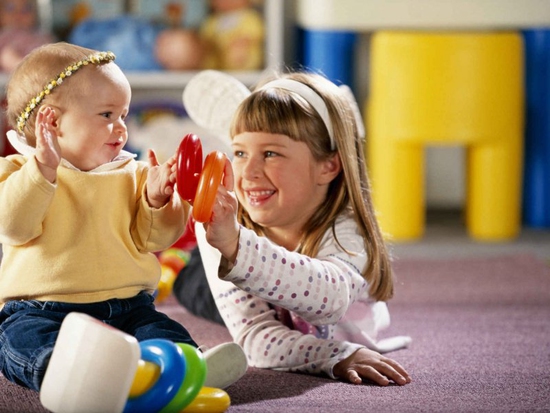 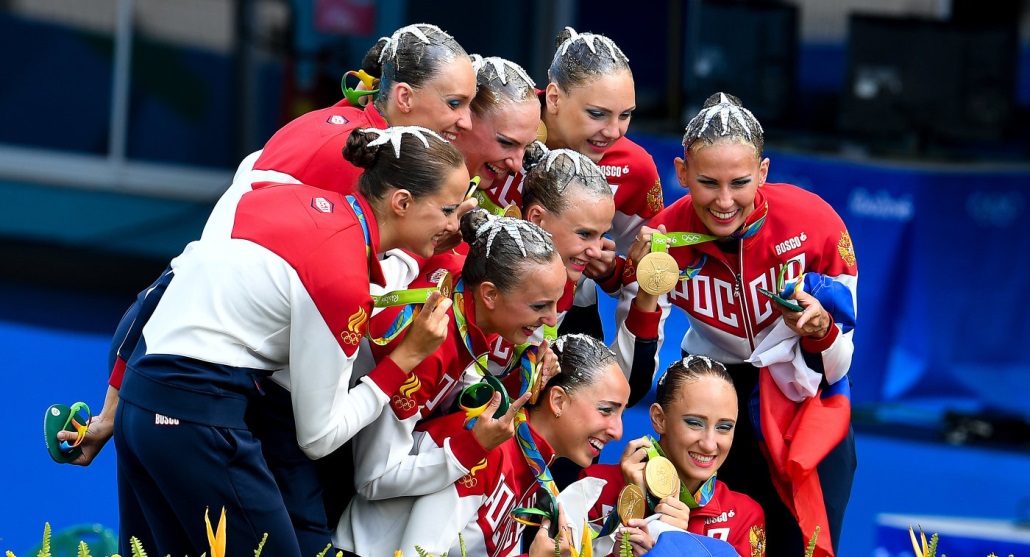 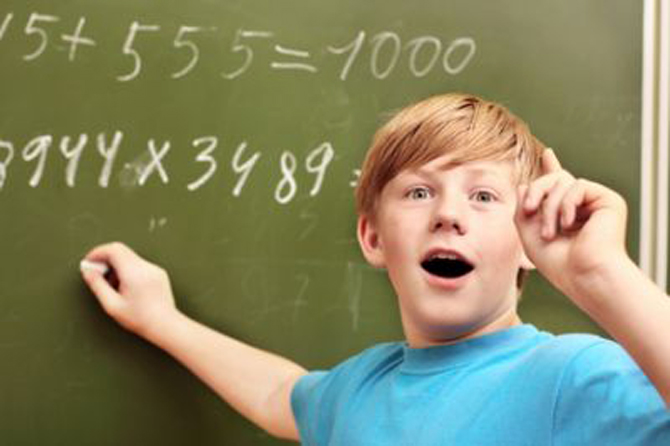 Счастье 
в деятельности!
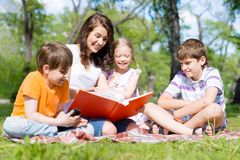 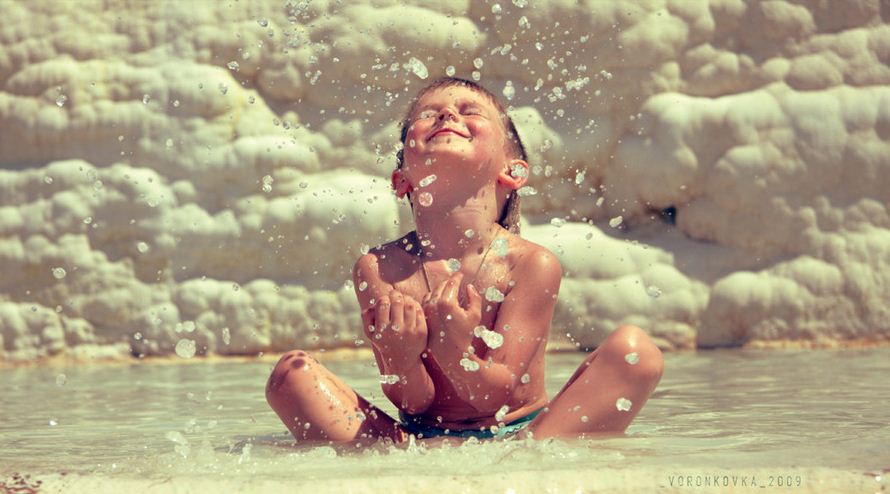 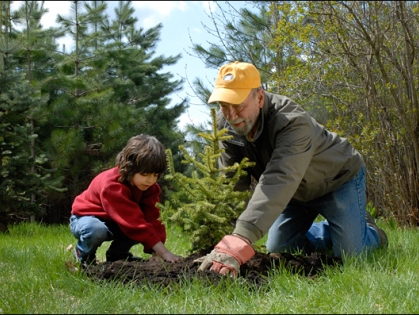